ДИДАКТИЧЕСКИЕ ИГРЫ ПО РАЗВИТИЮ РЕЧИдля детей 4 – 5 лет
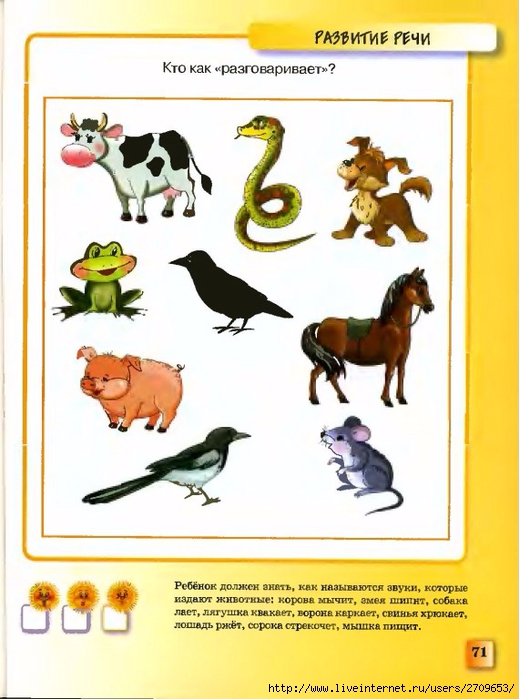 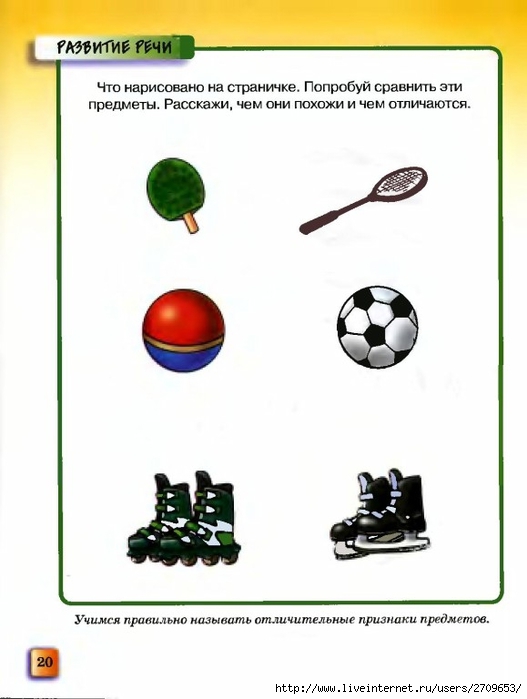 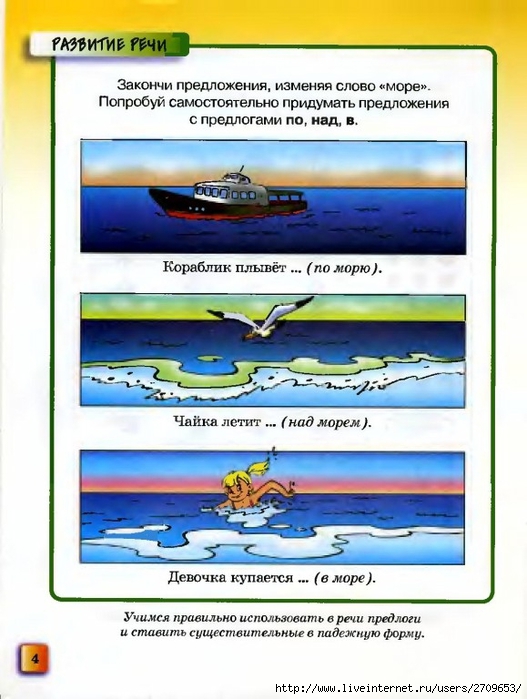 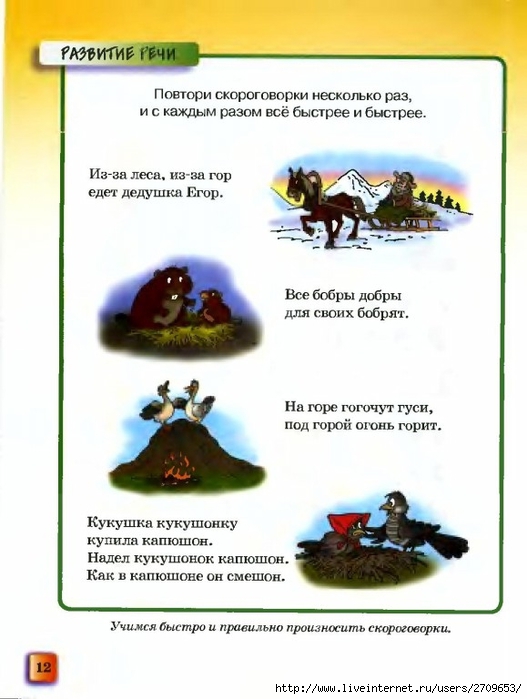 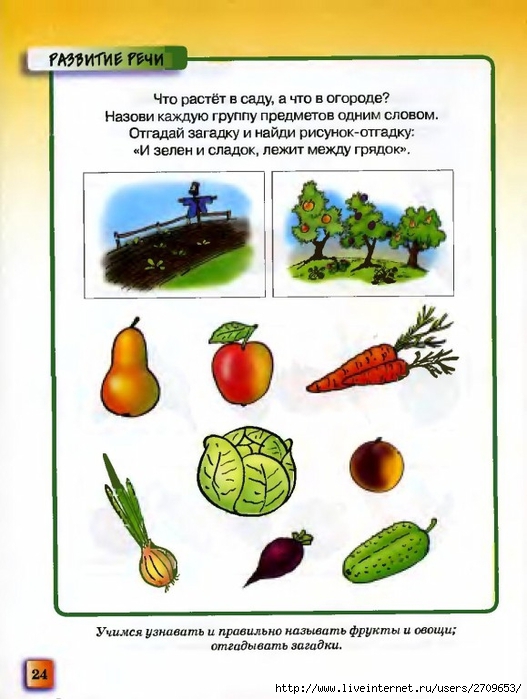 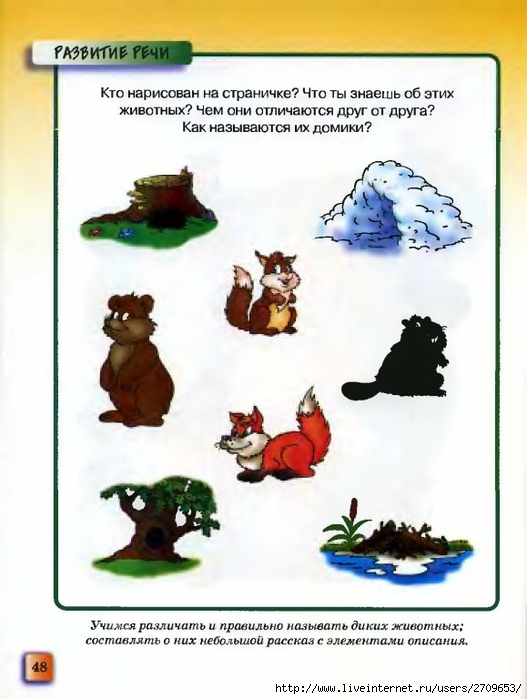 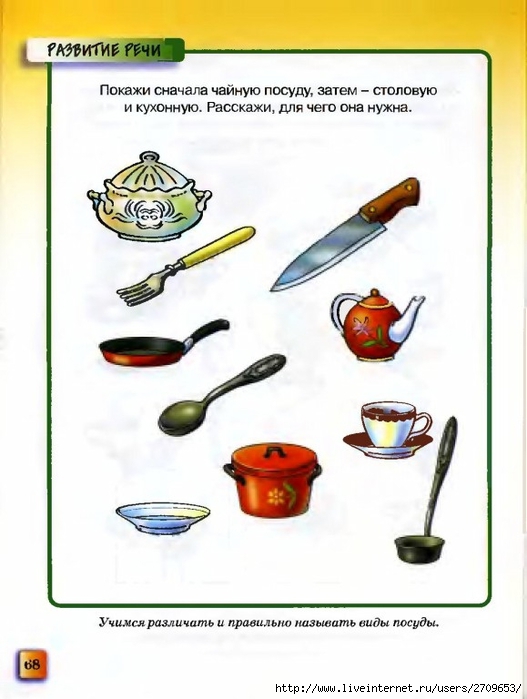 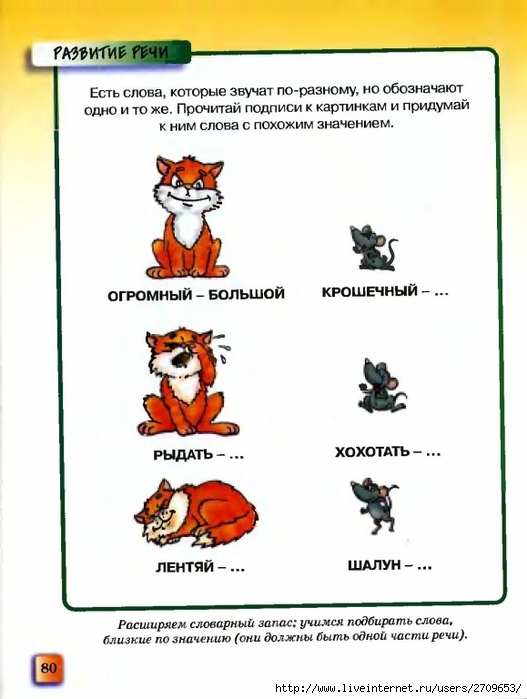 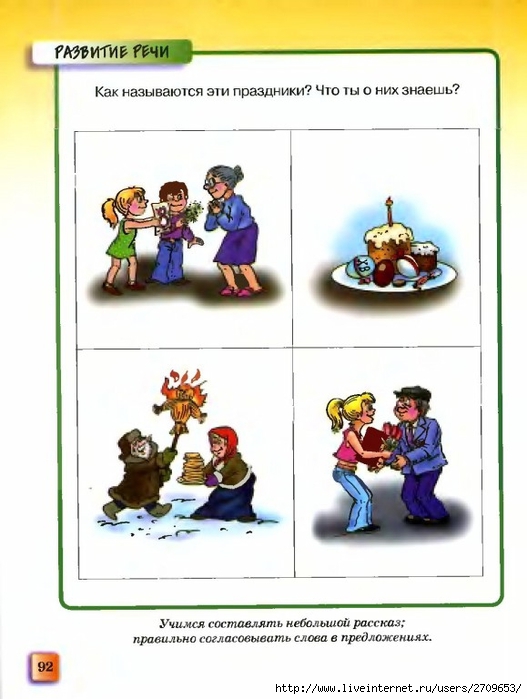 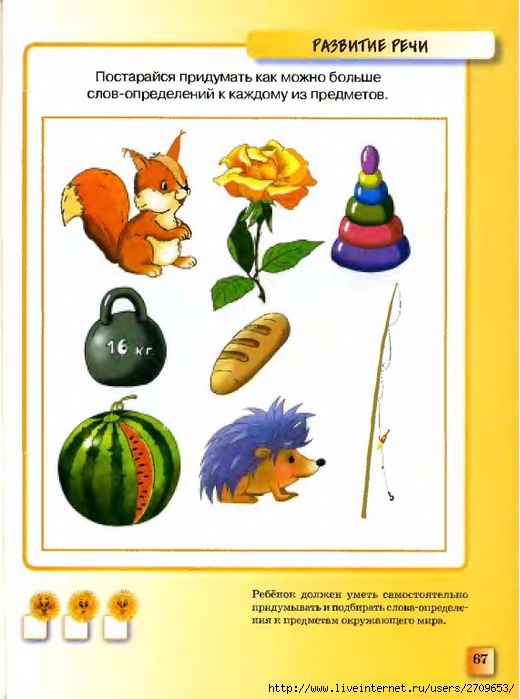 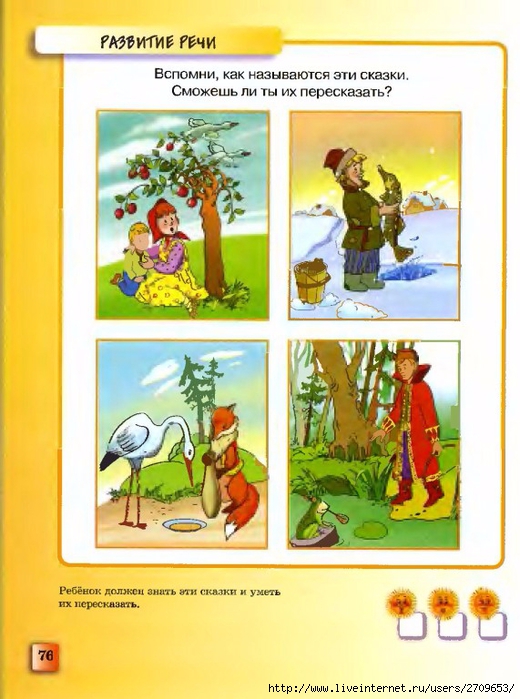